У спящего льва по телу пробежала мышь. Лев проснулся, схватил её и приготовился есть. Мышь умоляла отпустить её, уверяя, что отплатит добром за своё спасение. Лев, расхохотавшись, отпустил её. Но случилось так, что мышь и в самом деле отблагодарила льва, спасши ему жизнь. Попался лев охотникам и они привязали его верёвкой к дереву. А мышь, заслышав его стоны, тотчас прибежала, перегрызла верёвку и освободила его, сказав так: «Тогда ты надо мною смеялся, не верил, что я смогу отплатить тебе за услугу. А теперь будешь знать, что и мышь умеет быть благородной».
Что называется деепричастным оборотом?
Деепричастие + зависимое слово = деепричастный оборот
Каким членом предложения является он? 
 обстоятельством   _ . _ . _ . _ . _ . _
Как выделяются деепричастия и деепричастные обороты?
, / . _ . _ . _ . _ . . _ . _ . _ . _ . /,
«Деепричастия несовершенного вида»
Деепричастия не имеют самостоятельного значения времени, так как они обозначают действие либо одновременное с основным действием, либо предшествующее ему, указывают время по отношению ко времени поясняемого действия. Деепричастия несовершенного вида, как правило, обозначают действия, одновременные с поясняемыми действиями: Мы идём разговаривая. Мы шли разговаривая.
==================================================
любить       любят      -я 
        любя (деепричастие несов.в.)
держать        держат     а
          держа  (деепричастие несов.в.)
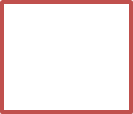 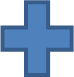 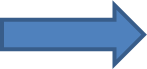 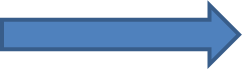 От глагола быть деепричастие несовершенного вида образуется с помощью суффикса -учи: будут — будучи: 
«Но знай читатель, эти строки, с отрадой лёжа на боку, сложил я, будучи в дороге, от службы как бы в отпуску». (А. Твардовский)
	Форма деепричастий несовершенного вида с суффиксом -учи(-ючи) сохранилась в народном языке: идучи, играючи, глядючи, жалеючи, припеваючи, умеючи:
А смотрели в калитку соседушки, смеючись, на нас пальцем показывали. (М. Лермонтов)
Спишите, обозначьте суффикс, с помощью которого образованы деепричастия несовершенного вида. Подчеркните деепричастия как члены предложения.
1) Кошка бегала по кровле, (не)доумевая, куда спрыгнуть. 
2) Мальчишки пом..рали со смеху, смотря на её отчаяние. 
3) Долго плакала бедная девушка, воображая всё, что ож..дало её. 
4) Князь, не теряя пр..сутствия духа, вынул из бокового к..рмана дорожный пистолет и выстрелил в маскирова(н,нн)ого разбойника. (А. С. Пушкин)
1) Кошка бегала по кровле ,/недоумевая /, куда спрыгнуть /. 
2) Мальчишки помирали со смеху ,/смотря на её отчаяние/. 
3) Долго плакала бедная девушка , /воображая всё, что ожидало её/. 
4) Князь  ,/не теряя присутствия духа /, вынул из бокового кармана дорожный пистолет и выстрелил в маскированного разбойника. (А. С. Пушкин)
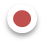 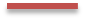 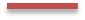 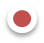 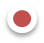 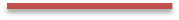 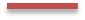 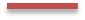 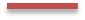 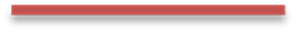 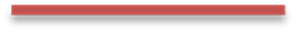 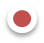 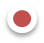 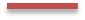 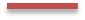 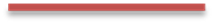 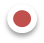 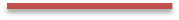 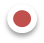 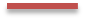 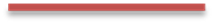 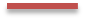 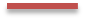 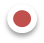 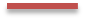 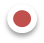 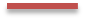 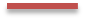 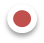 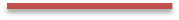 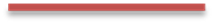 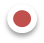 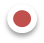 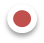 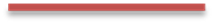 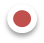 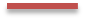 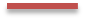 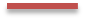 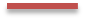 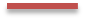 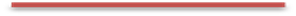 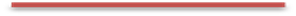 Нельзя образовать деепричастия несовершенного вида от некоторых глаголов:
•	с основой на г, к (бегут, текут);
•	с основой на шипящий (мажут, чешут);
•	с основой, состоящей из одних согласных (шьют, льют, бьют);
•	 от глаголов с суффиксом -ну- (сохнут, гибнут, мерзнут);
•	 от глаголов с чередованием с — ш (пишут — писать)
Итоги урока
-  Как образуются деепричастия несовершенного вида?
- Как образуются деепричастия несовершенного вида?
- От каких глаголов нельзя образовать деепричастия несовершенного вида?
Домашнее задание

1. Выучить теоретический материал учебника по теме урока.
2. Выполнить упражнение 177 (письменно).